Bewerley Park March 18th – 20th
Year 3,4,5,6 from Kirkby Malzeard and St Nicholas Schools
We leave on Monday morning, returning after lunch on the Wednesday.
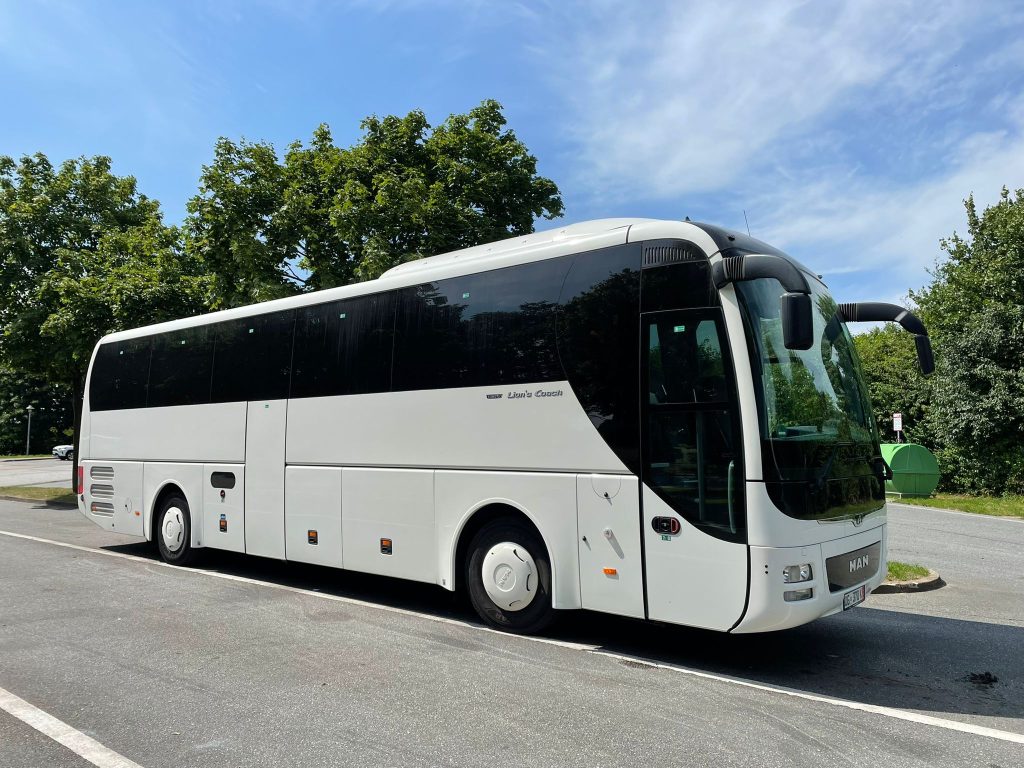 Transported to and from school by coach. Drop and collect as normal.
Bewerley park – why go on residential
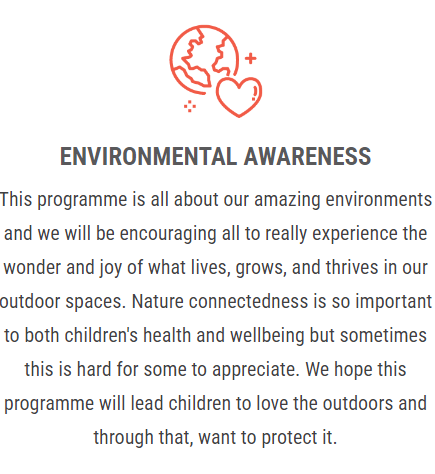 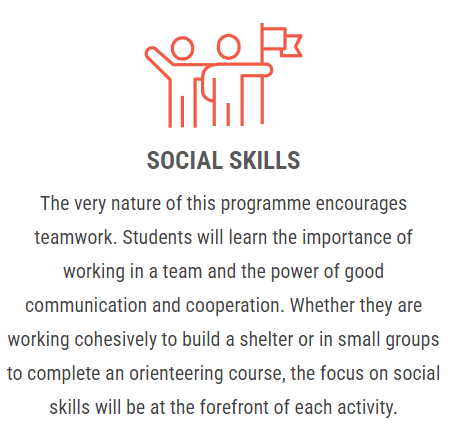 Bewerley park – why go on residential
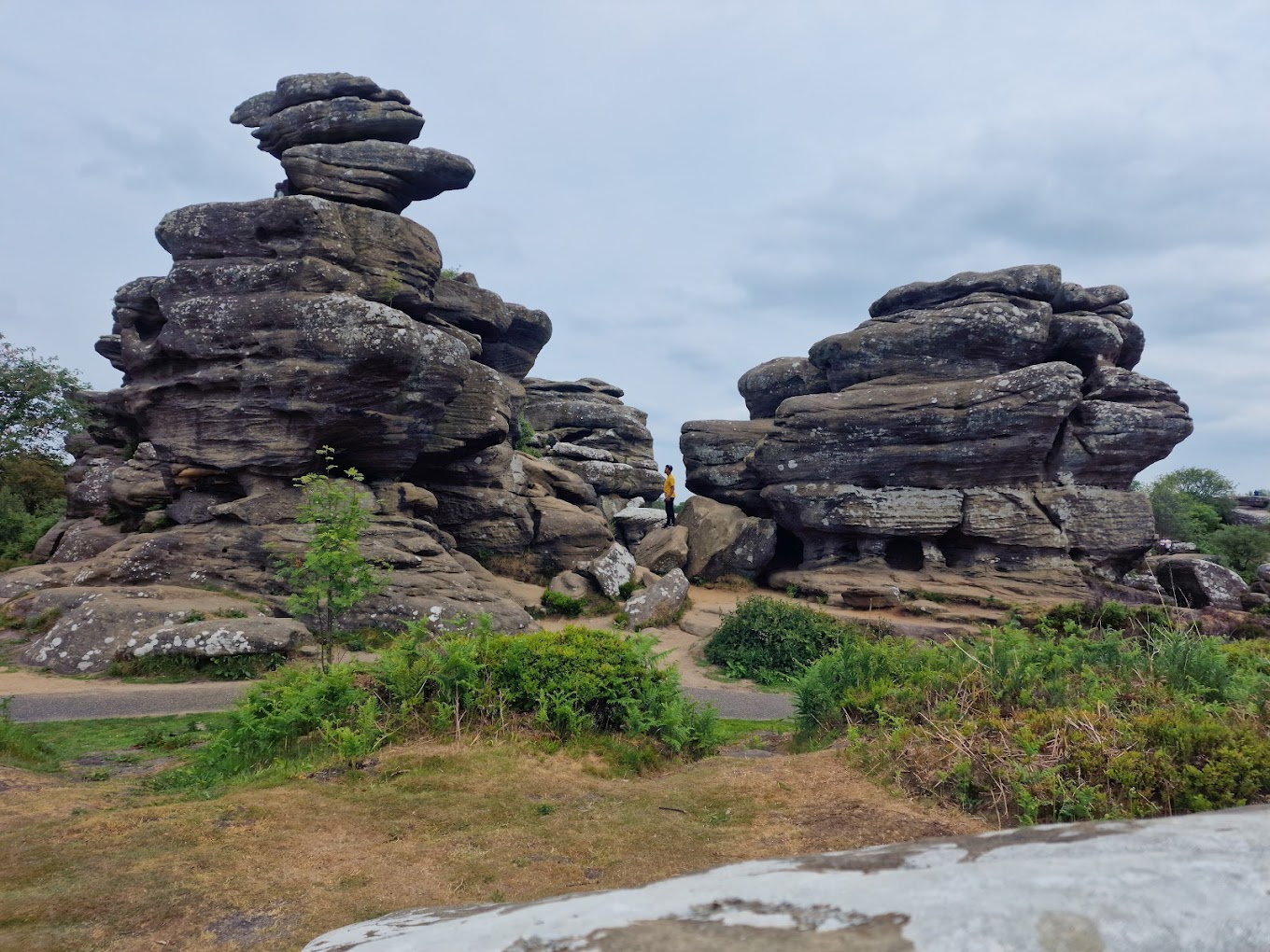 Links to our studies in school
Geography and History we have studied changing Nidderdale landscapes
Geography we are learning about rocks and will visits Brimham rocks
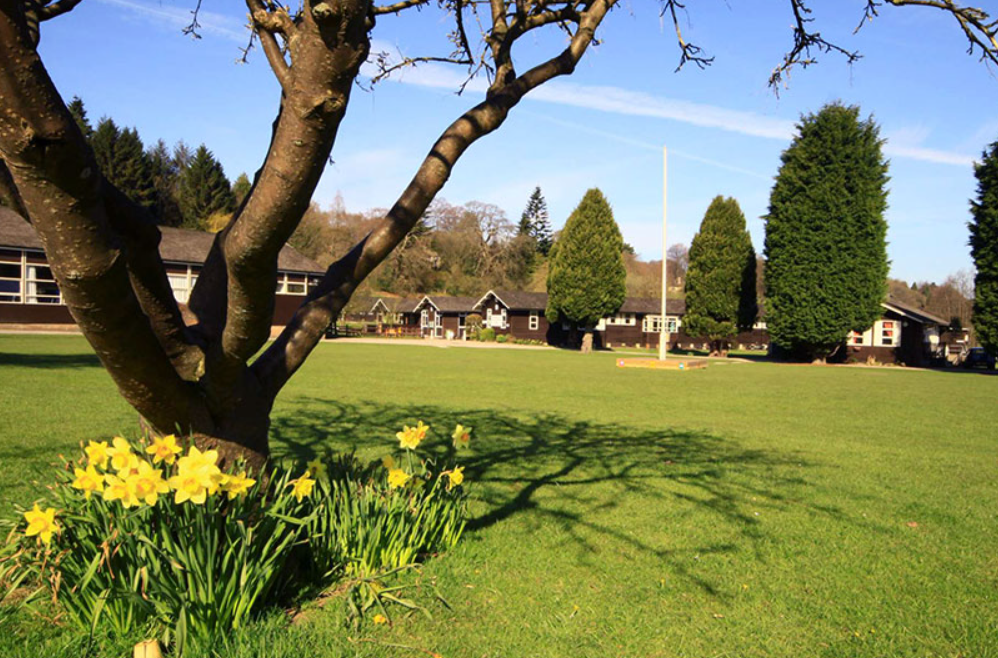 Bewerley park …
https://outdoored.co.uk/bewerley-park-outdoor-centre/
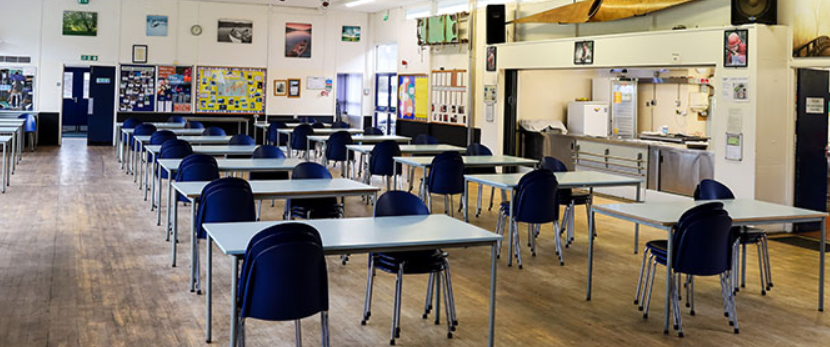 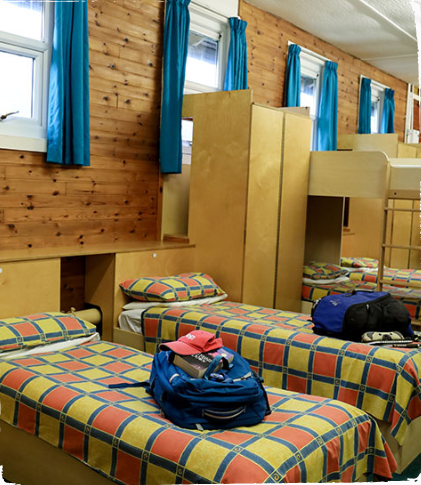 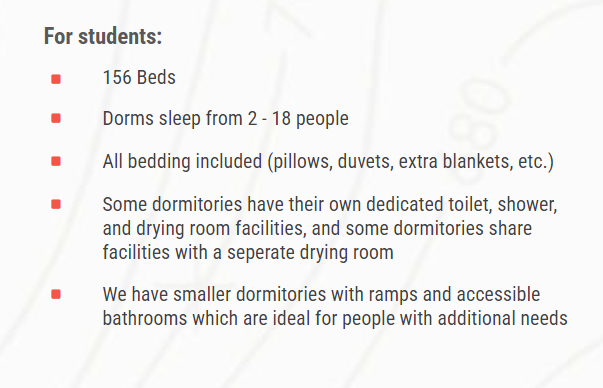 Bewerley park …
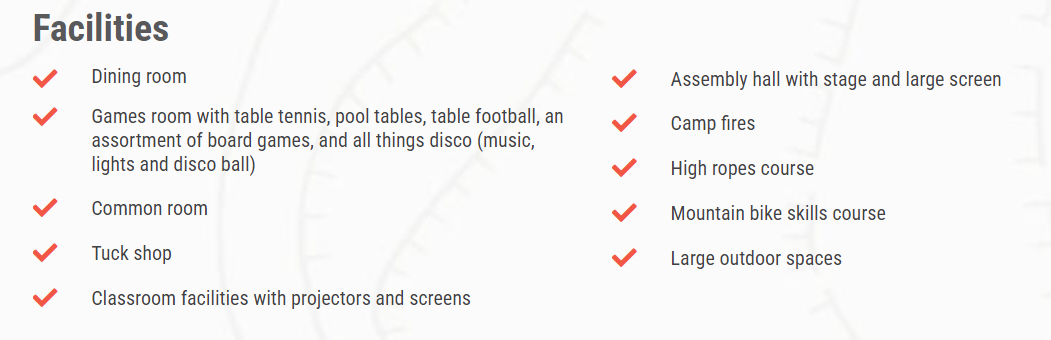 Bewerley park – all your questions answered
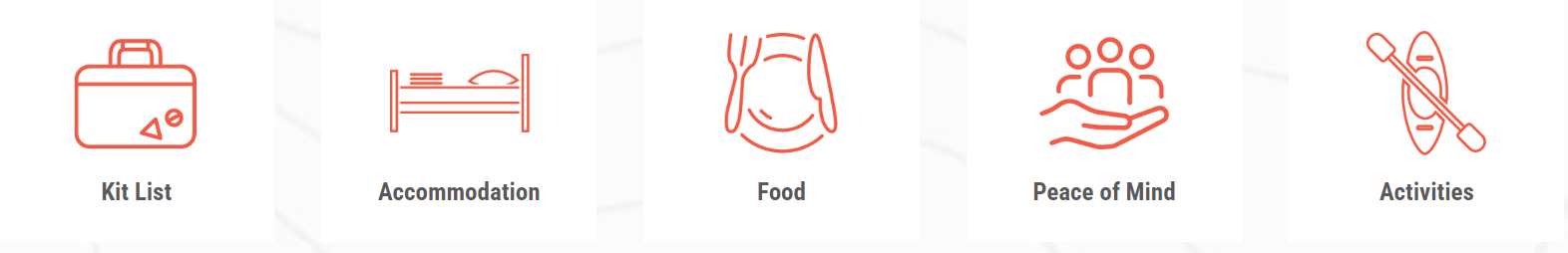 Bewerley park – your questions answered
Parent section of the website contains all the information needed for the visit:
https://outdoored.co.uk/parents-and-carers-hub/
Kit needed
Accommodation
Food
Activities
Peace of mind

PLEASE DO NOT SEND ANY FOOD, DRINK OR SNACKS FROM HOME

outdooreducation@northyorks.gov.uk, or give us a call on 01609 797777.
What activities?
The year 3/4 and the year 5/6 will work separately during the visit.
Raft building Year 3 and 4
Rock climbing Year 3 and 4
Troller’s ghyll Year 3 and 4
Woodland adventures and treasure quest Year 3 and 4
Canoeing Year 5 and 6
Rock climbing Year 5 and 6
River walk Year 5 and 6
Shelter building Year 5 and 6
Which staff are attending?
Mr Anson
Miss Oates
Mrs Buggy
Mrs Martin
Mrs Fernley
Miss Pawson
Miss Mandelson
Mrs Marlow/Mrs Johnson
Mrs Taylor
The evenings – day 1
Year 5 and 6
Year 3 and 4
Night walk…
Night line and timber trails
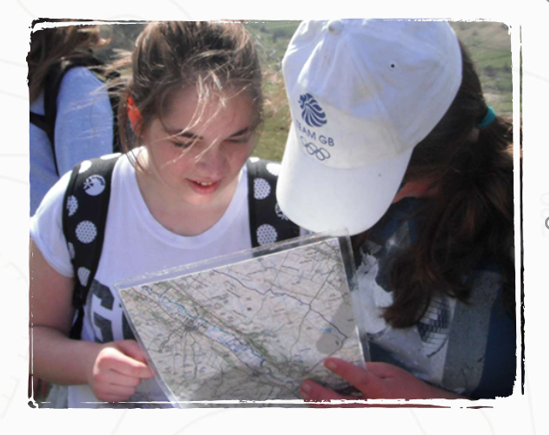 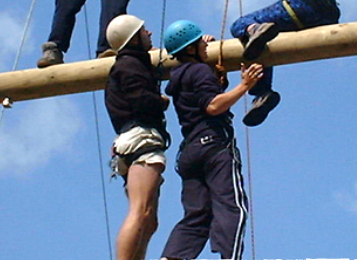 The evenings – day 2
The social…
The children will decide!
Play outside
Film night
Quiz night
Fire pit
Tuck shop
Medication
Any medication must be handed into the school office on the Friday before departure

Only medication prescribed by a doctor can be administered and only when accompanied by a completed consent to give medicines form. These are available on the school website

Please  ensure that your child’s medical details are updated with school.
Money
Keep sakes…
If you would like your child to purchase a keep sake from the tuck shop, they can bring up to £5.00 in a named envelope. This must be handed into school the Friday before departure.
Tuck shop treats
The students may also bring £1.25 in a named envelope to buy one treat from the tuck shop on the last night of the residential. 
This must be handed into school the Friday before departure.
Don’t forget and top tips…
A teddy!
Tuck shop £1.25 and up to £5.00 for a keep sake (in an envelope with your child's name on and handed into the school office by Friday).
No electronics
A small book or note pad or pack of cards or uno type game for the dorm if time.
Pack soft bags not large, hard sided suitcases so we can get all the luggage on the coach.
Bin liners for wet gear
Medications
PLEASE DO NOT SEND YOUR CHILD WITH ANY FOOD, DRINK or SNACKS FROM HOME
What needs to be done by when
Updated medical forms and permission forms to school – Monday 5th February 
Medical forms and medication – Friday 15th March 9am
Tuck shop money (£5 max) and treat money (£1.25 max) in a named envelope – Friday 15th March 9am
Any Questions…